2020
Feb 20
I
Chilean History


Feb 21
II
Contemporary
Chile
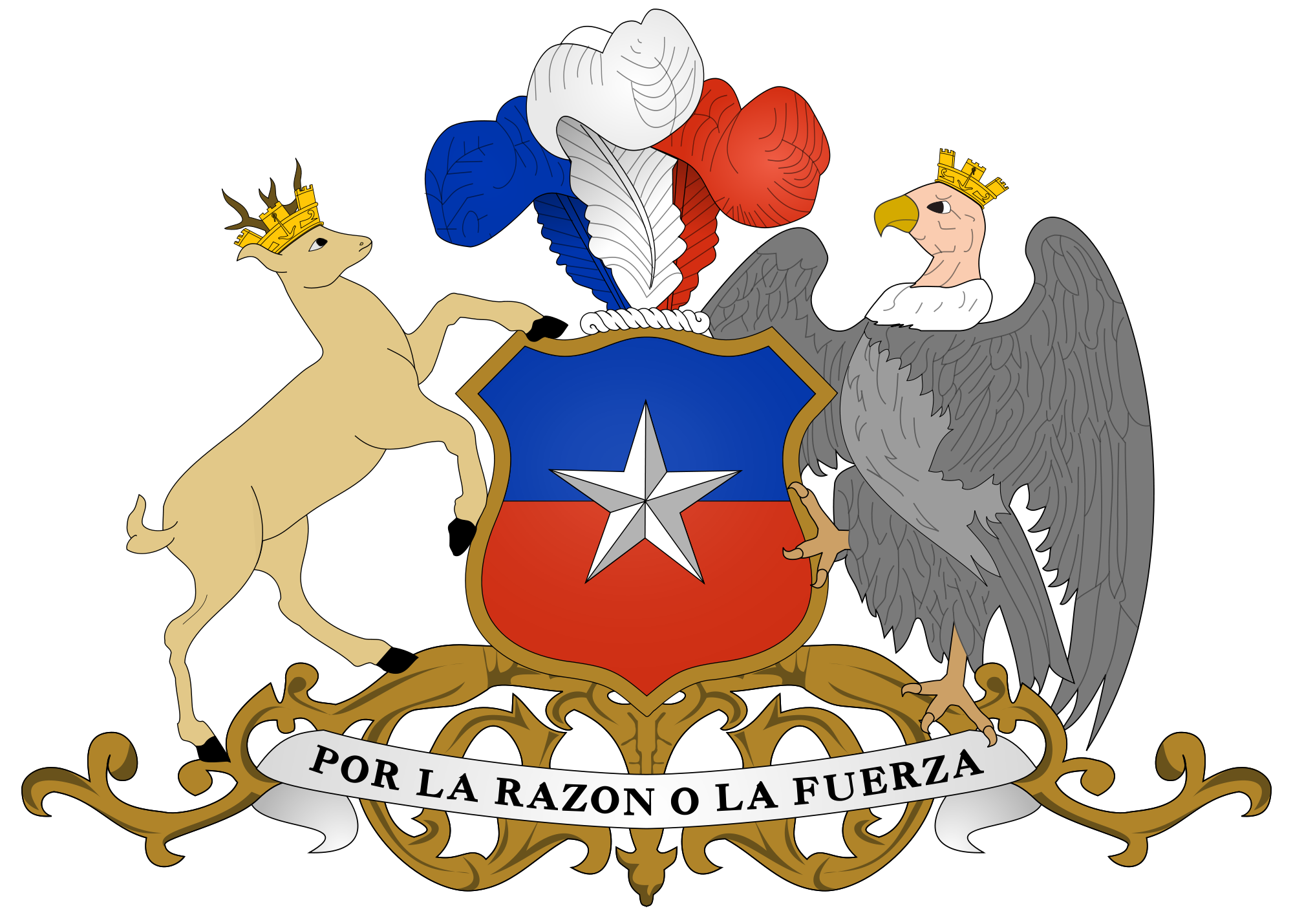 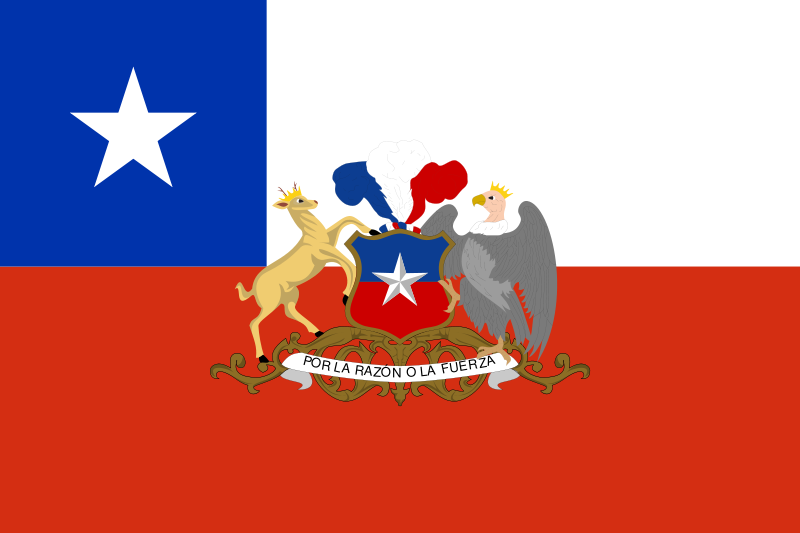 National Anthem
Spanish Goverment PalacePresidential Palace 1818 - 1846
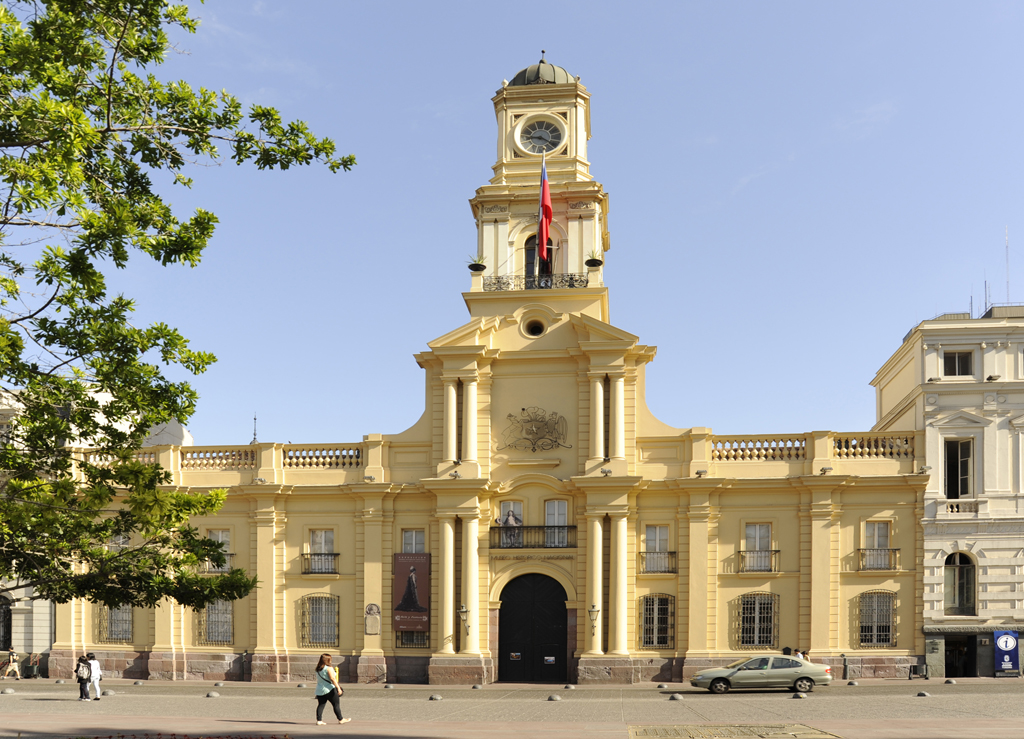 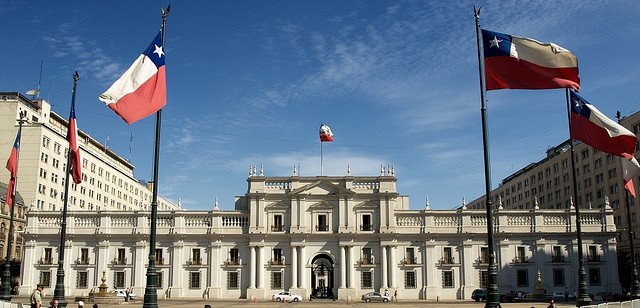 cia.gov Square kilometers
Canada     9,984,670
            US               9,629,091

 
            Peru           1,285,216
           Bolivia       1,098,581
           Chile               756,102
Area comparison
• Chile 100%
Texas         92%
Montana  50%
Missouri   24%
Geography
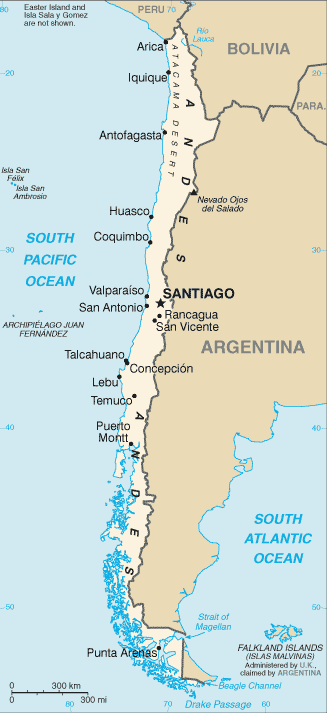 Surface area: 756,102  sq.kms
                                 291,932 sq.miles 

4,300 kms - 2,700 miles from the border with Peru to Cape Horn

Most of Chile´s population (17 million) lives in the Central Valley

Longest north-south trending country in the world, 

Extending across 38 degrees of latitude
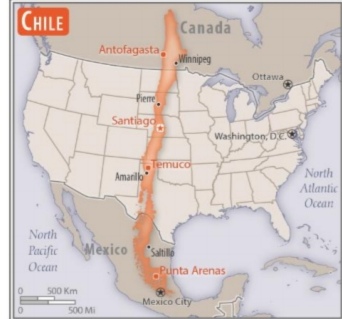 Main Geographical Regions
The country is conventionally divided in four main geographical regions

Norte Grande and Norte Chico
Valle Central  (Mediterranean)
Sur   (Temperate)
Zona Austral  (Temperate)

Otherwise there are 16 administrative regions, sometimes named, sometimes numbered (I-XVI)
Lat 19-56 S          .     Lon. 70 W
NORTE GRANDE           8 degrees:  19° S  - 27° S
EASTER ISLAND      63,2 sq mi        1,950 N Miles from Chilean coast   27° S    109°W
Lat 19-56 S          .     Lon. 70 W
NORTE CHICO             5 degrees     27°S – 32°S
Lat 19-56 S          .     Lon. 70 W
ZONA CENTRAL             4 degrees      32°S – 36S
Lat 19-56 S          .     Lon. 70 W
ZONA SUR           5 degrees       36°S – 41°S
Lat 19-56 S          .     Lon. 70 W
ZONA AUSTRAL          15 degrees        41°S – 56°S
Irrigated land
11,100 sq Kms
 

1.47% 


0f total

756,102 sq Kms
Historical Periods
I        -First inhabitants         18,500              calBP  Monte Verde
II       -Inca Domination        1470 – 1530    CE
III      -Spanish Discovery    1536                Diego de Almagro
IV     -Spanish Conquest     1541                Pedro de Valdivia
 V      -Spanish rule                1541-1818    Spanish Governors
Historical  Periods
VI   -Independence              1818                     Bernardo O´Higgins
VII  -Several gov essays     1818-1830
VIII -Consolidation               1830-1870
IX   -War of the Pacific        1879-1883
X    -Civil War                           1891
XI  -Parliamentary Period  1891-1925
XII  -Protectionism                1927-1973
CONTEMPORARY CHILE

XIII  -Military regime            1973-1990
         -Dictatorship
         -Tiranny

XIV -Democracy restored  1990
XV  -Global Protests             2019.
I        -FIRST INHABITANTS         18,500 calBP
The earliest human settlements are many thousands of years old; the settlement in

  Monte Verde 

(near Puerto Montt)
 is approximately 18,5 k years old
Fuegians
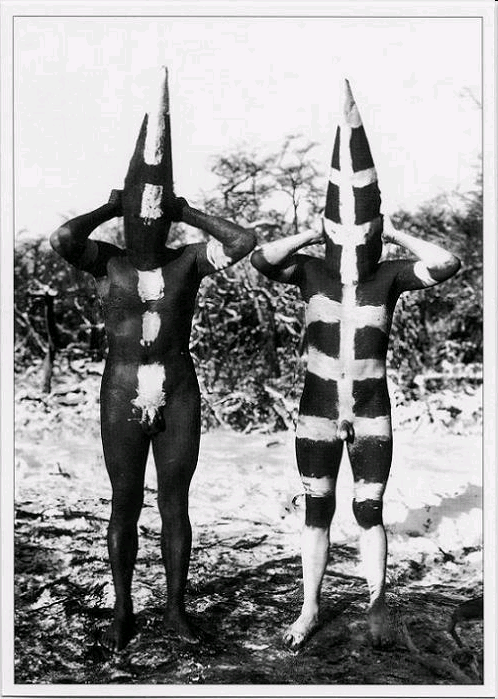 Selk’nam or Onas
They are related with the first migrations 18,500 years ago and lived in Tierra del Fuego
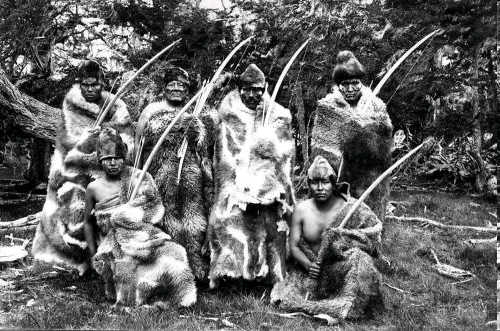 Genocide in late 19th century with the arrival of colonization
IIINCA DOMINATION 1470 - 1530
AYMARA, 
KUNZA,
 DIAGUITA
ATACAMEÑOS
AYMARA
Atacameños
INCAS ARE HALTED AT MAULE RIVER
The Inca established themselves mainly in the Aconcagua and Maipo valleys 

The Maule River became the southern border between the Inca and the free Mapuche.
An unparalelled native resistance halted the Inca occupation and later  shook the entire Spanish Empire
On the brave dignity of this free folkNo king has ever thrown the servile yokeNor any foreign tribe is there to boastOf having overrun their craigs and coastsNo neighboring band could ever dare affordTo move against this race with lifted sword
Free and indomitable fearsome and proudTo no law subject and with heads unbowed

La Araucana - Epic poem by Alonso de Ercilla (15
III -Discovery    1536      Diego de AlmagroIV -Conquest     1541     Pedro de Valdivia
V SPANISH RULE    1541-1818
Expansion to the South.

Could not defeat the Mapuches, recognition of independent status. 1641 treaty.

Foundation of cities-
VI    INDEPENDENCE   1818       Bernardo O´Higgins
Enlightment. 
 
Voltaire, Rousseau, D¨Alambert, Diderot

Jesuits Expulsion 1767

Commerce
VI    INDEPENDENCE   1818       Bernardo O´Higgins
Begins in 1810

Concludes in 1818
VII    SEVERAL GOVERNMENT ESSAYS  1818-1830
VIII   Consolidation              1830-1870
After several years of confrontation between conservative and progressive views, Diego Portales  gave the republic a solid and centralised state organization that permitted the development of trade, mining and agriculture, with an increasing political, economic and social predominance of the capital city and leadership in the region..
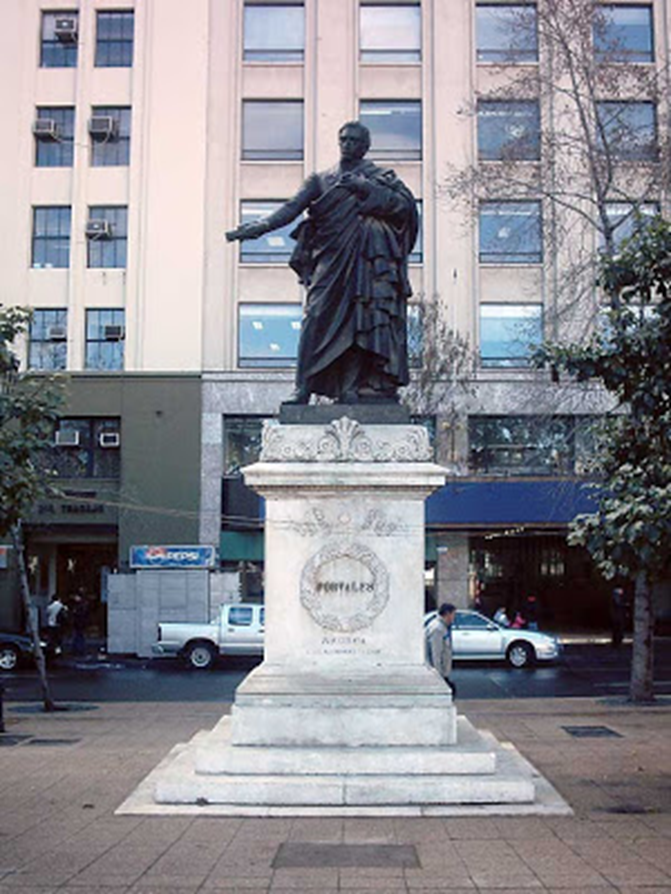 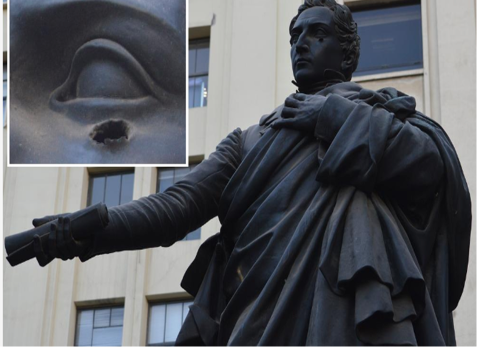 VIII   -Consolidation              1830-1870Four ten year term presidencies
José Joaquin Prieto       1831 – 41

Manuel Bulnes                 1841 – 51
 (La Moneda Palace. Strait of Magellan)

Manuel Montt                  1851 – 61 
Occupation of Mapuche territory begins

José Joaquin Pérez         1861 - 71
IX      War of the Pacific      1879-1883
Cause:
Nitrate exploitation in Bolivian territory

Chilean capitals and workers at risk because of dispute about taxes.
May 21, 1879Naval engagement at Iquique and Punta Gruesa; Chilean control of coast.
21 May 1879, The epic and unequal encounter of the wooden Esmeralda against the Peruvian ironclad Huascar, fired the whole nation.
Chile lost an old frigate,the Esmeralda, and gained a naval hero, Captain Arturo Prat, 
His martyrdom soon became a patriotic symbol, not only during the War of the Pacific, but for generations of Chile´s schoolchildren (Rector, p.101)
The Huáscar was later captured and can now be visited in the port of Talcahuano
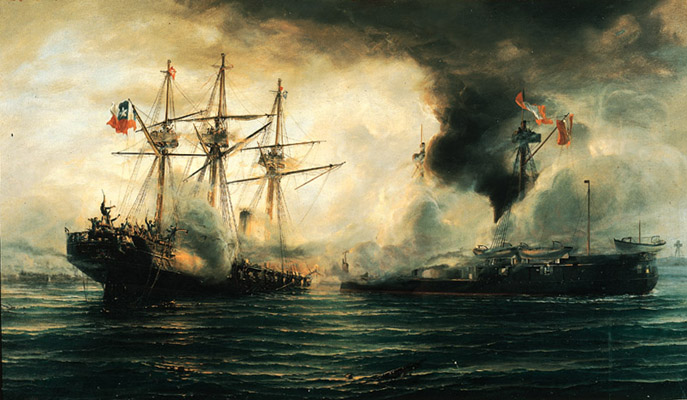 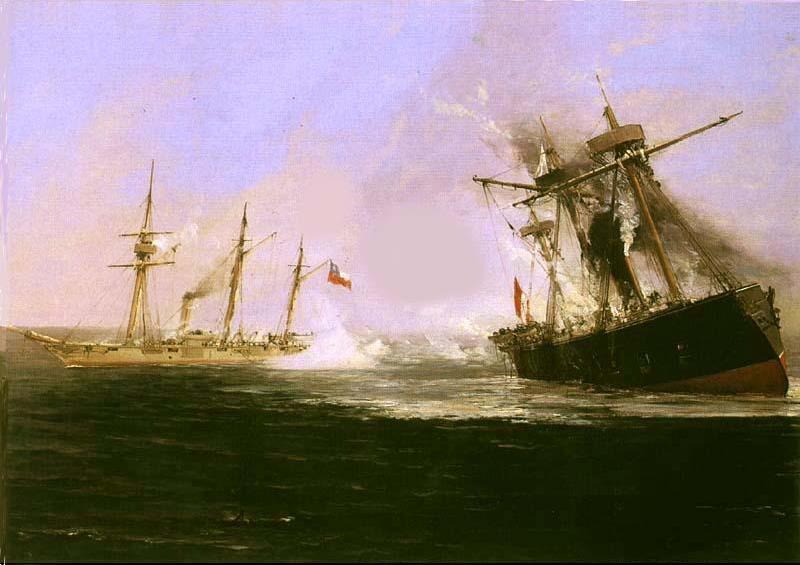 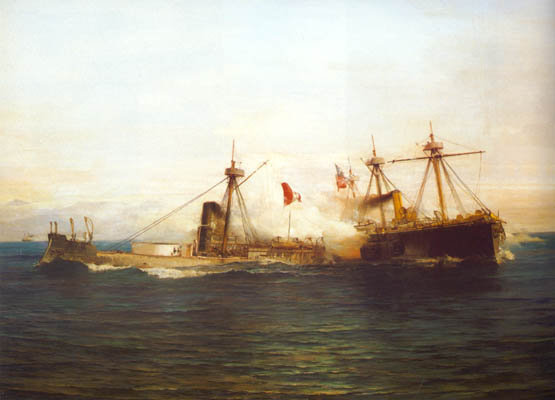 Consequence:Expansion to the North
PERU 
             65,413 Square Kilometers


BOLIVIA 
120,000 Square Kilometers
185,413
 Square Kilometers

-An increment of 32% 

-A quarter of actual area
Chile´s northern boundary before the war
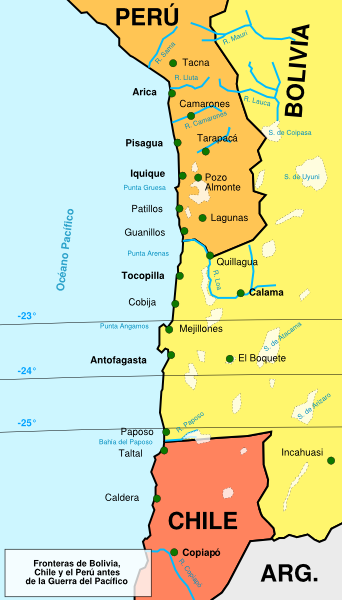 Map after the war.
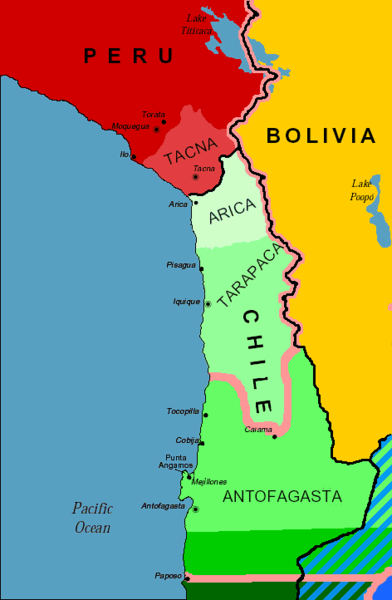 Copper mines are located in the territory that belonged to Bolivia and Peru


                       Of Total World Copper Production

Chile  34% 
Peru      8%
1884
-Chile pays the overdue debt that Peru had with UK investors of Nitrate exploitation.


-Chile invites UK inverstors to invest in Nitrate exploitation.
José Manuel Balmaceda 1886- 91
X       CIVIL WAR   1891
Nationalize Nitrates 
  (Foreign Investors)
-Industralize the country.
 (Aristocracy owns the arable land)
Complete the 
State – Catholic Church 
Separation process

(Great influence of Catholic Church in Conservatives and Aristocracy)
XI     PARLIAMENTARY PERIOD 1891-1925
Severe repression on social demands
XII    DOMESTIC PRODUCTION PROTECTIONISM Import substitution              1927-1973
Social diversification, with gradual emergence of a middle-class and a militant labour movement lead the path to political crisis.
Eduardo Frei Montalva1964 - 1970
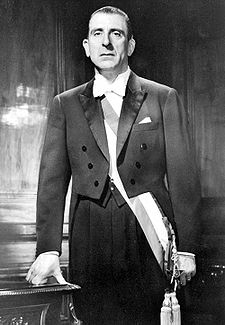 Salvador Allende GossensNov 4, 1970       Sep 11, 1973
Salvador Allende                  1970 - 73 Allendessens
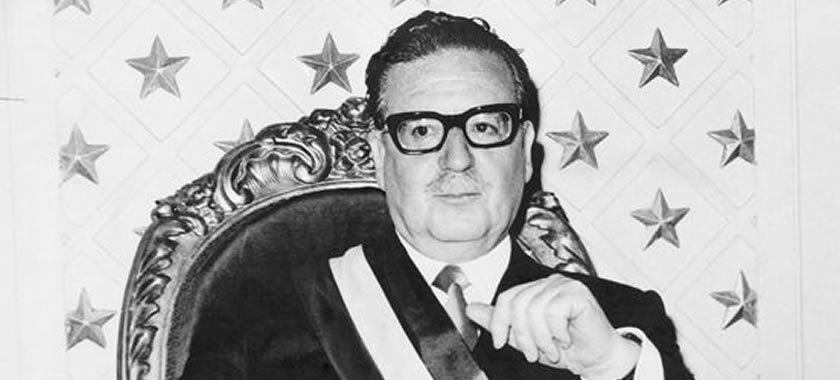 Augusto Pinochet  Salvador Allende
Sept 11, 1973
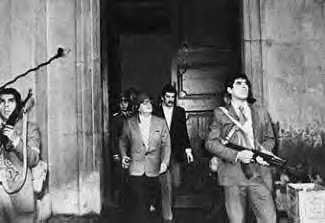 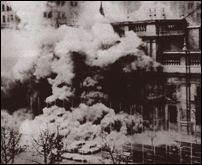 Salvador Allende Gossens1970 - 1973
XIII MILITARY REGIME – DICTATORSHIP –TYRANNYSep 11, 1973    -    Mar 11, 1990
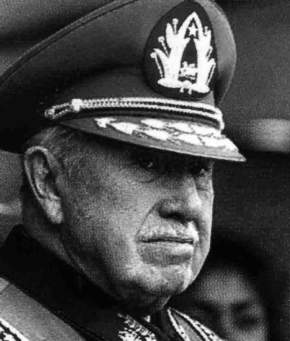 HIGH TOLL
Human rights violations.

Torture

Nearly three thousand victims of dissapearances and arbitrary executions.
Many Chileans in exile

Strong conflict between the Military and Catholic Church

Elimination of Political Parties
Press censorship

Congress recession

Profound division among Chileans
Aftermath
1980 Constitution

Social security reform

Free market economic system
1988
Pinochet calls for a Referendum
YES
Augusto Pinochet 
President 

with elected Congress

Term
 1990 – 1998
NO
Elections in 1989
RESULT
YES
   44.01%


NO
    55.99%
XIV Democracy restored  1990
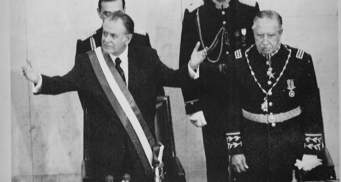 Ancud Schooner
President Patricio Aylwin converses with Commander in Chief of the Army, General Military Parade September 1990Augusto Pinochet
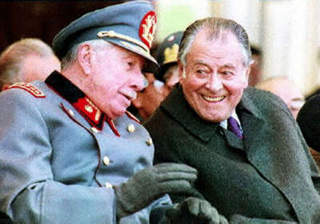 SEVEN PRESIDENTIAL TERMS1990 - 2022
Years     
1.Patricio Aylwin          1990  -  1994        4
2.Eduardo Frei              1994  -  2000        6
3.Ricardo Lagos           2000  -  2006         6
4.Michelle Bachelet   2006  -  2010         4
5.Sebastián Piñera     2010  -  2014         4
6.Michelle Bachelet   2014  -  2018         4
7.Sebastián Piñera     2018  -  2022         4
Michelle Bachelet Jeria2006 – 2010/2014 - 2018
XV  Global Protests            Oct 18, 2019  -  ??? ??,????
Baquedano SquareDignity Square
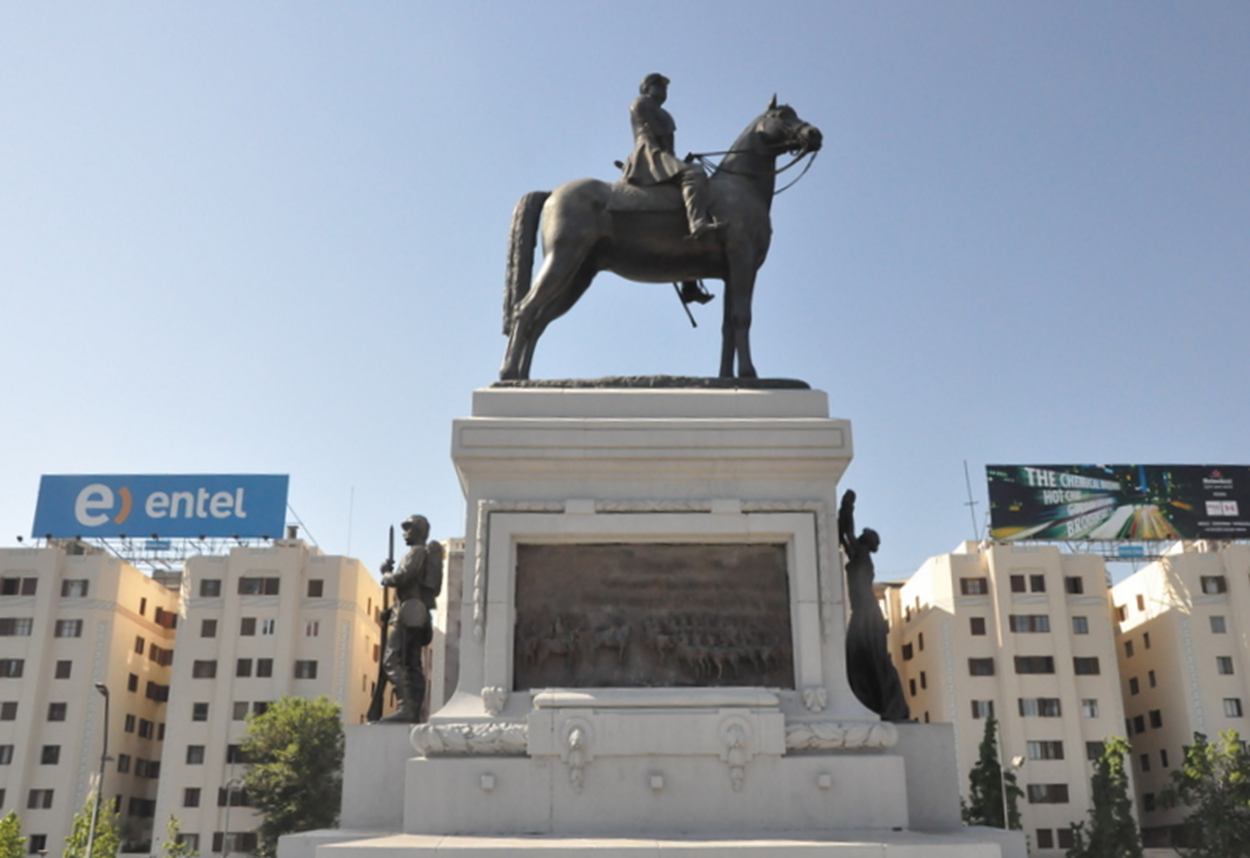 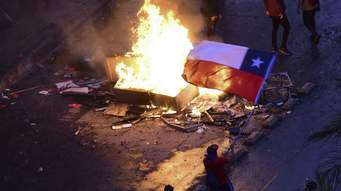 Sanhattan
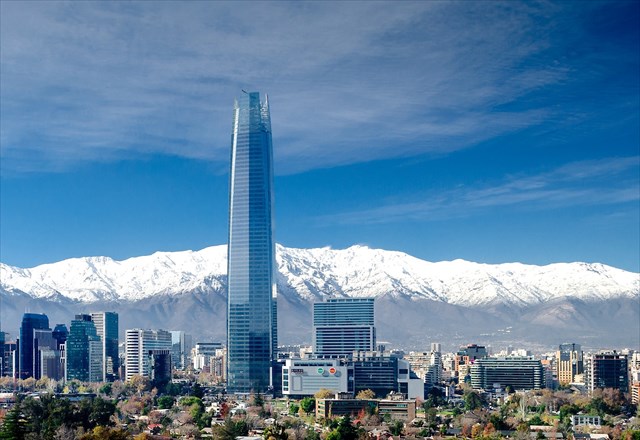 Salvador Allende Last speech
Surely, this will be the last opportunity for me to address you. 

The Air Force has bombed the antennas of Radio Magallanes. 

My words do not have bitterness but disappointment.
May they be a moral punishment for those who have betrayed their oath: soldiers of Chile, titular commanders in chief, Admiral Merino, who has designated himself Commander of the Navy,
and Mr. Mendoza, the despicable general who only yesterday pledged his fidelity and loyalty to the Government, and who also has appointed himself Chief of the Carabineros.
Mendoza         Merino        Pinochet     Leigh        Police                Navy            Army            Air Force
Given these facts, the only thing left for me is to say to workers: I am not going to resign!

Placed in a historic transition, I will pay for loyalty to the people with my life.
And I say to them that I am certain that the seeds which we have planted in the good conscience of thousands and thousands of Chileans will not be shriveled forever.
They have the force and will be able to dominate us, but social processes can be arrested by neither crime nor force. 

History is ours, and people make history.

Workers of my country:
I want to thank you for the loyalty that you always had, the confidence that you deposited in a man who was only an interpreter of great yearnings for justice, who gave his word that he would respect the Constitution and the law, and so he did.
At this definitive moment, the last one in which I can address you, I want  you to take advantage of the lesson:
Foreign capital, imperialism, together with the reaction, created the climate in order to have the Armed Forces braking their tradition, the tradition taught by General Schneider and reaffirmed by Commander Araya, victims of the same social sector who today will be waiting, with third party hand, to re-conquer the power to continue defending their unfair favourable conditions and privileges.
I address you, above all, to the modest  woman of our land, to the peasant  who believed in us, to  the mother who knew about our concern for the children.
I address to the professionals of the Country, patriotic professionals who continued working against sedition sponsored by professional associations, classist associations that defended as well the advantages of a capitalist society.
I address the youth, those who sang and gave us their joy and their spirit of struggle. 

I address the man of Chile, the worker, the farmer, the intellectual, those who will be persecuted, because in our country fascism has been already present  many hours ago;
In terrorist attacks, blowing up the bridges, cutting the railroad tracks, destroying the oil and gas pipelines, in the face of the silence of those who had the obligation to act.

They were involved.  History will judge them.
Surely, Radio Magallanes will be silenced, and the calm metal 
of my voice will no longer reach you. 

It does not matter. 

You will continue hearing it. 

I will always be next to you. 

At least my memory will be that of a man of dignity who was loyal to his country.
The people must defend itself, but not sacrifice itself.

The people must not let itself  be devastated nor  riddled with bullets, but it  cannot be humiliated either.

Workers of my country, I have faith in Chile and its destiny.
Other men will overcome this gray and bitter moment in which treason seeks to prevail.  

Continue you knowing that, much sooner than later, the great avenues will again be open, through which will pass the free man, in order to construct a better society.
Long live Chile!  

Long live the people!  

Long live the workers!
These are my last words, and I am certain that my sacrifice will not be in vain, I am certain that, at the very least, it will be a moral lesson that will punish felony, cowardice, and treason.

Santiago de Chile,
11 September 1973
Culture
Two 
Literature Nobel Prizes
Gabriela Mistral1945
King Gustaf  V
Pablo Neruda1971
King Gustaf Adolf  VI
Claudio Arrau(1903-1991)
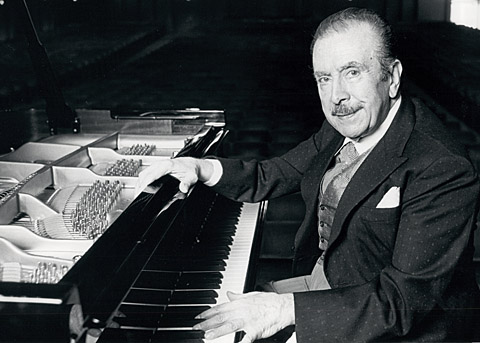 Violeta Parra(1917-1967)
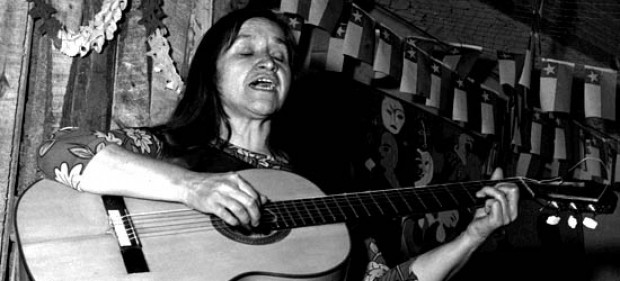 Universities
USA  3,295
Best ranked: Harvard N° 1

Chile  79 
Best ranked: Universidad de Chile N°  318
Copper
Copper
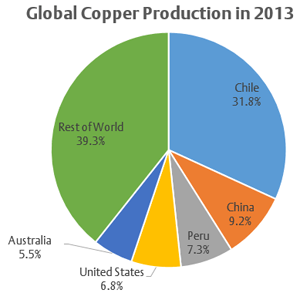 Chile: Exports by product 2017
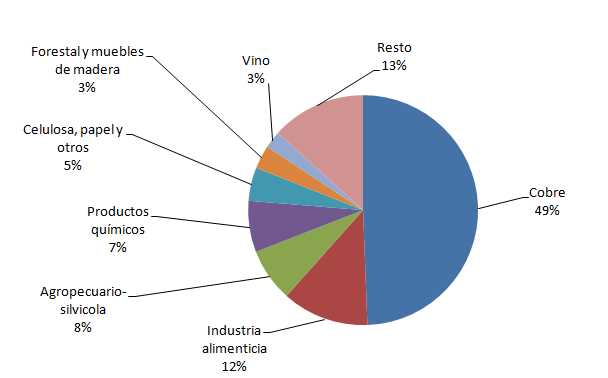 Wine
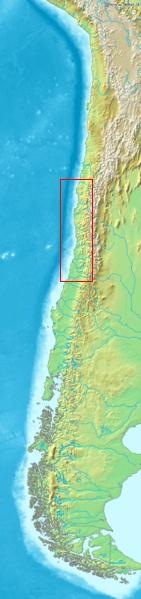 Between Latitudes
32

38         

193 wineries  
in 
13 valleys
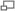 2017 World Wine Production
281 million hectoliters

2,81e+10 liters
By country
1.    Italy           18.75%
2.    France       18.33% 
3.    Spain         16.67%
http:/www.elcaptor.com/2017/03/paises-productores-de-vino-ranking-mundial.html#!prettyPhoto[paises-productores-de-vino-ranking-mundial]/0/
By country
4. USA                   9,71%
5. Argentina        6,25%
6. Australia	         5,83%
http://www.elcaptor.com/2017/03/paises-productores-de-vino-ranking-mundial.html#!prettyPhoto[paises-productores-de-vino-ranking-mundial]/0/
By country
7. Chile             5,42%
      8. Sudáfrica    4,58%
      9. Germany    3,75%	10. Portugal    2,92%
http://www.elcaptor.com/2017/03/paises-productores-de-vino-ranking-mundial.html#!prettyPhoto[paises-productores-de-vino-ranking-mundial]/0/
NATURAL HAZARDS
Severe earthquakes 

123 Active Volcanoes

Tsunamis
ASTRONOMY
a-Great number of nights with clear skies per year.

b-Dry climate. Humidity hinders astronomic observation.
ASTRONOMY
Llano de Chajnator   ALMA

Cerro Tololo

Cerro Paranal

La Silla
Llano de Chajnator ALMA
5,104 masl


50 kms East of San Pedro de Atacama.
Cerro Tololo
2,200 masl

Valle de Elqui,  80 kms  from  La Serena.
Cerro Paranal
2,635 masl

 130 kms South of Antofagasta.
La Silla
2,400 masl

600 kms North of Santiago
LABOUR FORCE
8,360,900
www.ine.cl
LABOUR FORCE BY OCCUPATION
Agriculture: 13.2%
Industry: 23%
Services: 63.8%
Insurance
Companies (57)
US$ 44 Billion
10%
(*) Private Mutual Funds,  Social Mutuals, etc.
Financial Market Assets
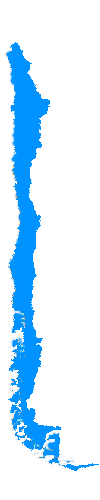 Banks (25)
US$ 239 Billion
Others* (19)
US$ 47 Billion
10%
50%
30%
AFP (6)
US$ 144 Billion
Capital Originated
[Speaker Notes: Ignacio
Assets management by Chilean Financial Industry 
The first local institutional investor are banks with US$187 Billion
Second are AFPs with US$113 Billion
And third they are Insurance Companies with US$35 Billion 
In Chile works 25 banks, 6 AFP and 51 Insurance companies
In the Botton figure you have the Capital Originated
3 AFP are 100% Foreign Capital and 3 AFP are 100% local capital
in case of the banks 12 are 100% Foreign Capital ,11 are 100% local capital and 2 are boths
In Life nsurance Companies 18 are Foreign capital, 10 are 100% local capital and 3 are both]
Health  7%
Private: 16% of population

13 “Isapres”

Public: 84% of population
PENSIONS 10%
Individual account savings

6 Private Pension Funds Administrators
2020
Unemployement 6.9% (N0v 2019)
2019 Inflation estimate  3%
Growth rate 2020 estimate 1%
www.ine.cl
Recommended readings
PRINTED SOURCES
Collier, Simon. A History of Chile. Cambridge University Press. 2nd. edition. 1984.
Mamalakis, Markos. The Growth and Structure of Chilean Economy: From Independence to Allende. Yale University Press. 1976 
Muñoz, Heraldo & C.Portales. Elusive Freindship: A Survey of U.S.-Chilean Relations. Reiner, 1991.
Rector, John. The History of Chile. New York, Palgrave. 2005
Subercaseaux, Benjamin. Chile, a Geographic Extravaganza. 1943.
Dolencias Históricas de la memoria ciudadana. (Chile, 1810-2010)
       Gabriel Salazar. 2016

INTERNEThttp://www.thisischile.cl
	https://www.cia.gov/library/publications/the-world-factbook/geos/ci.html
Thank you, 
Luis Gumucio
lgumucio@gmail.com